너를 사랑해
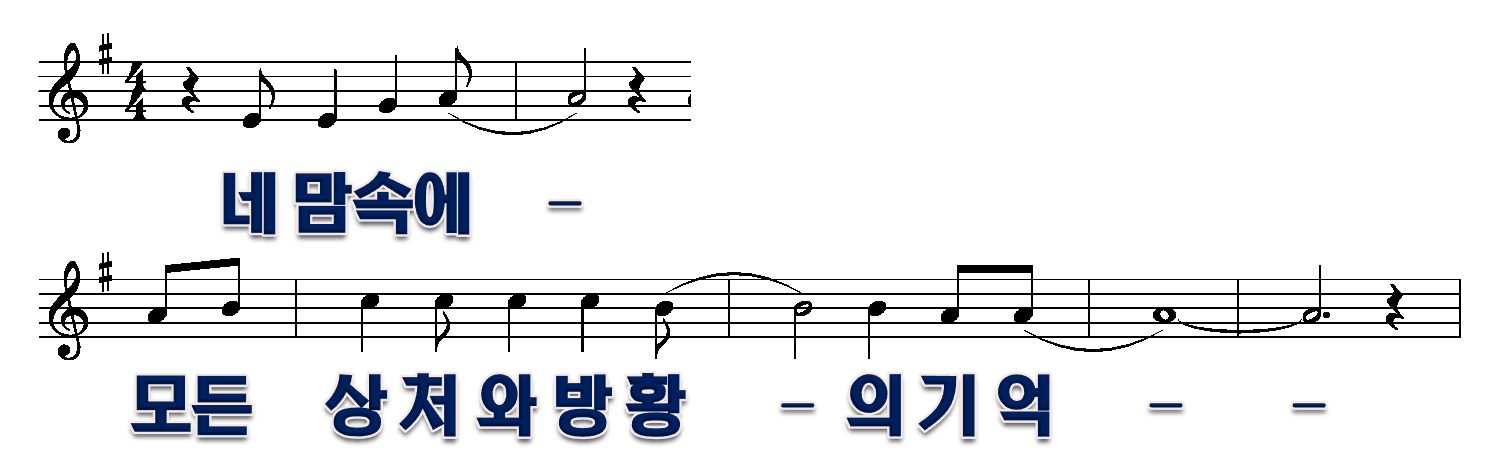 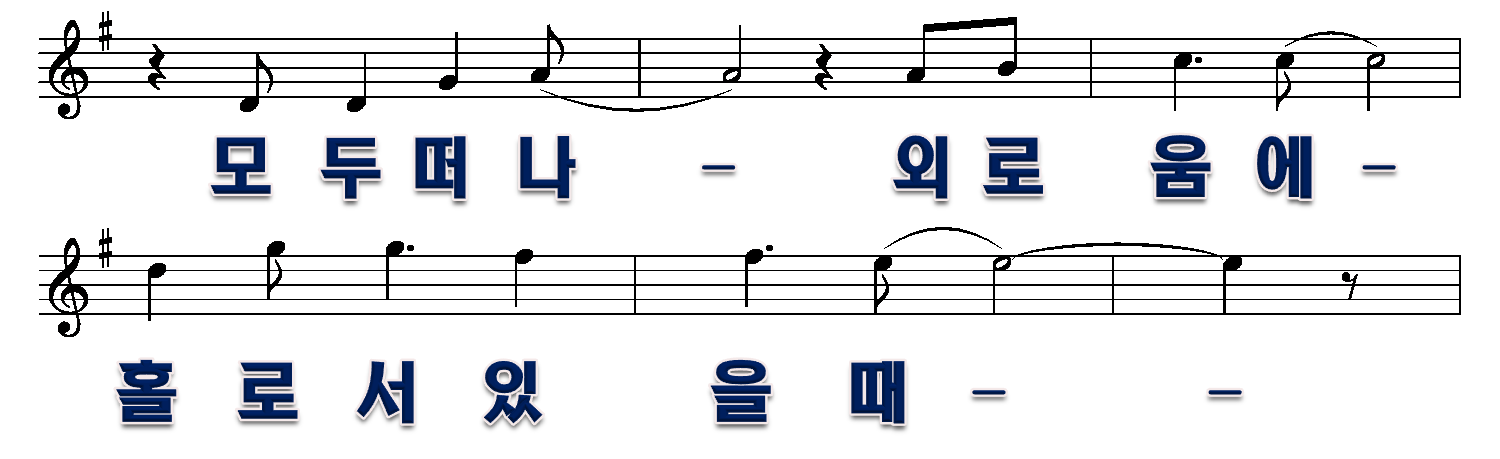 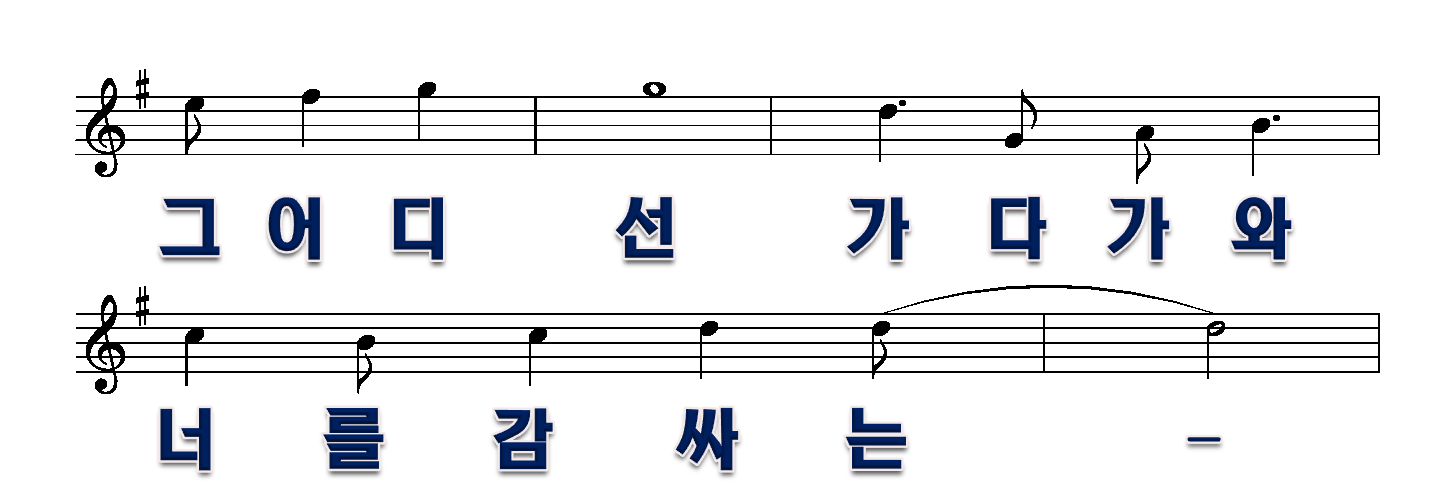 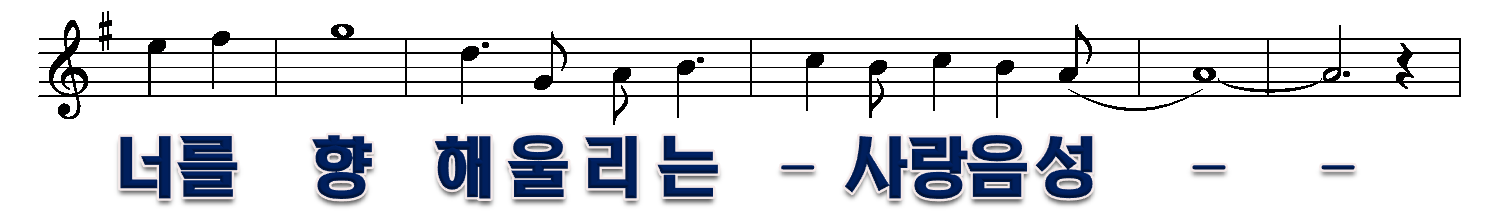 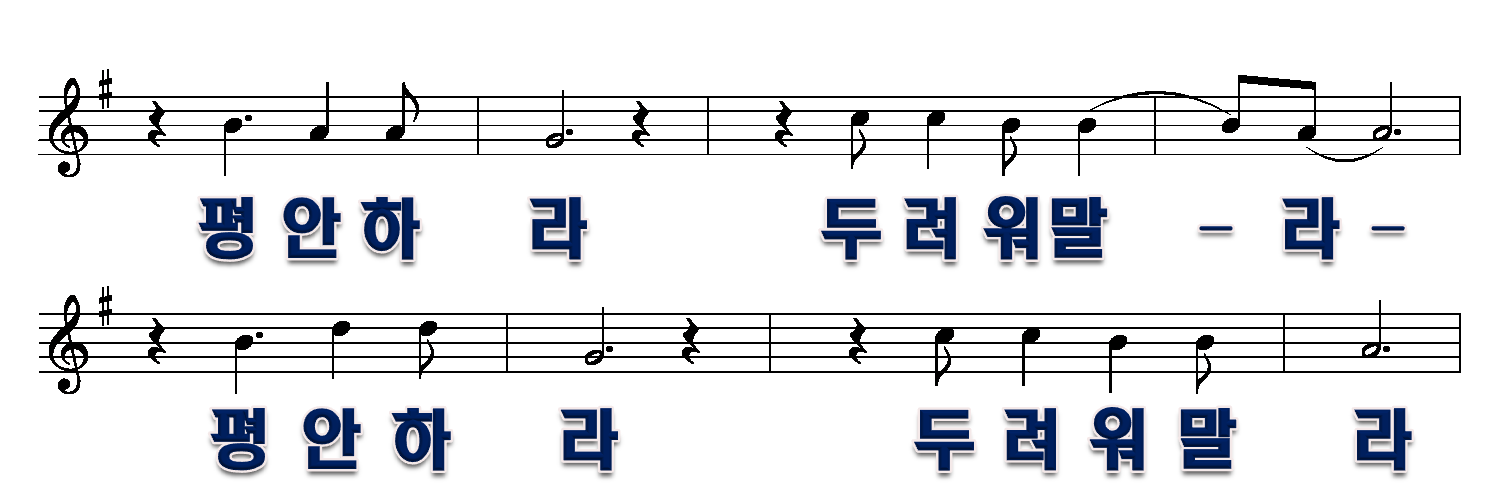 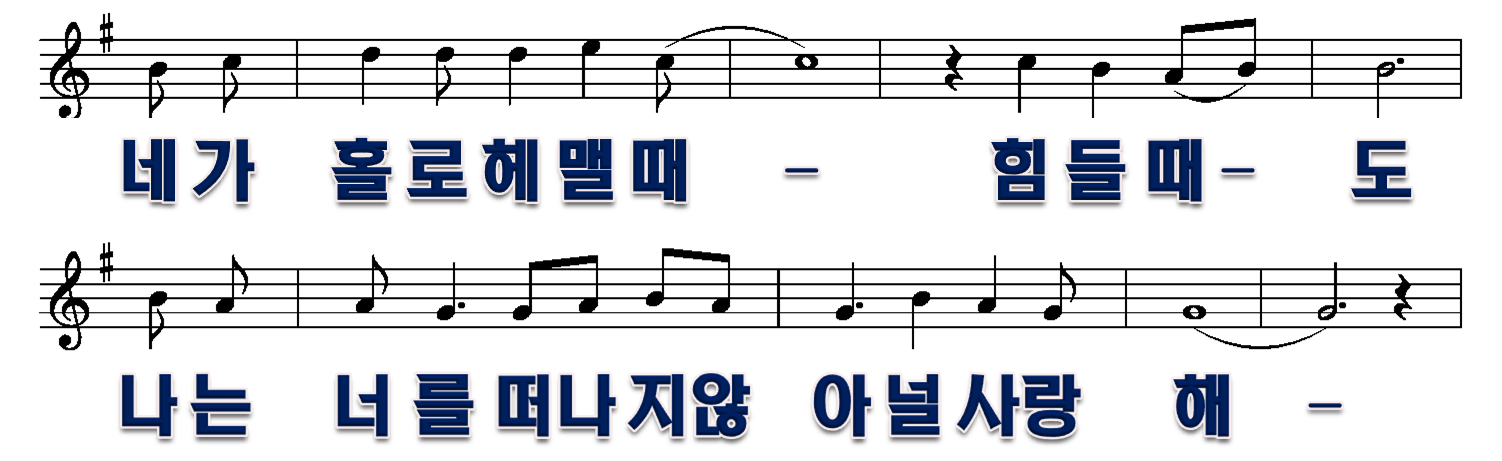 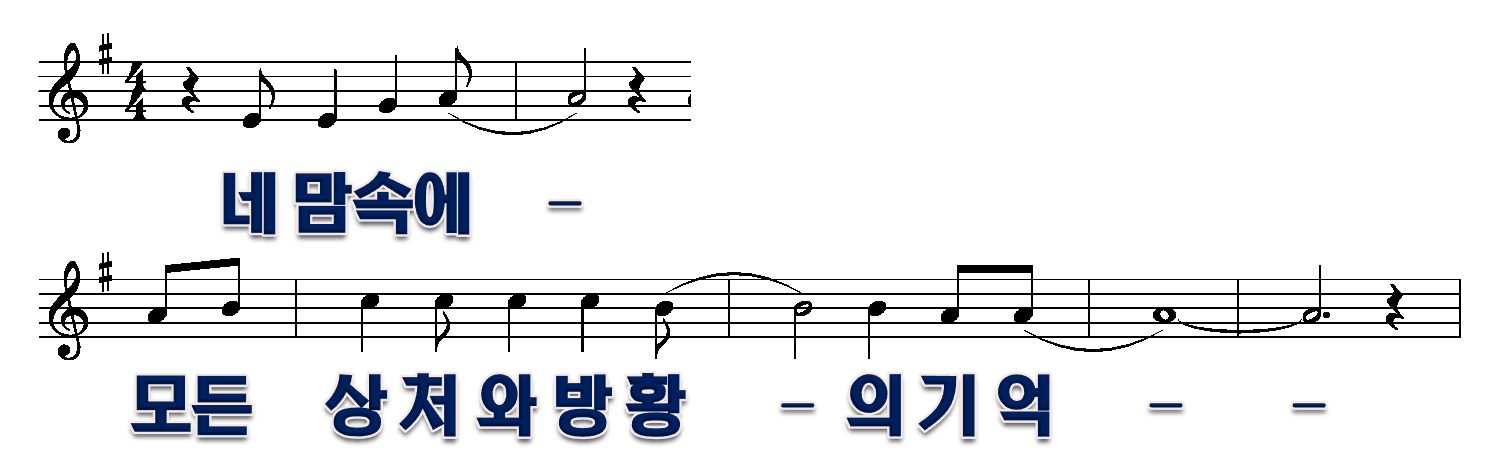 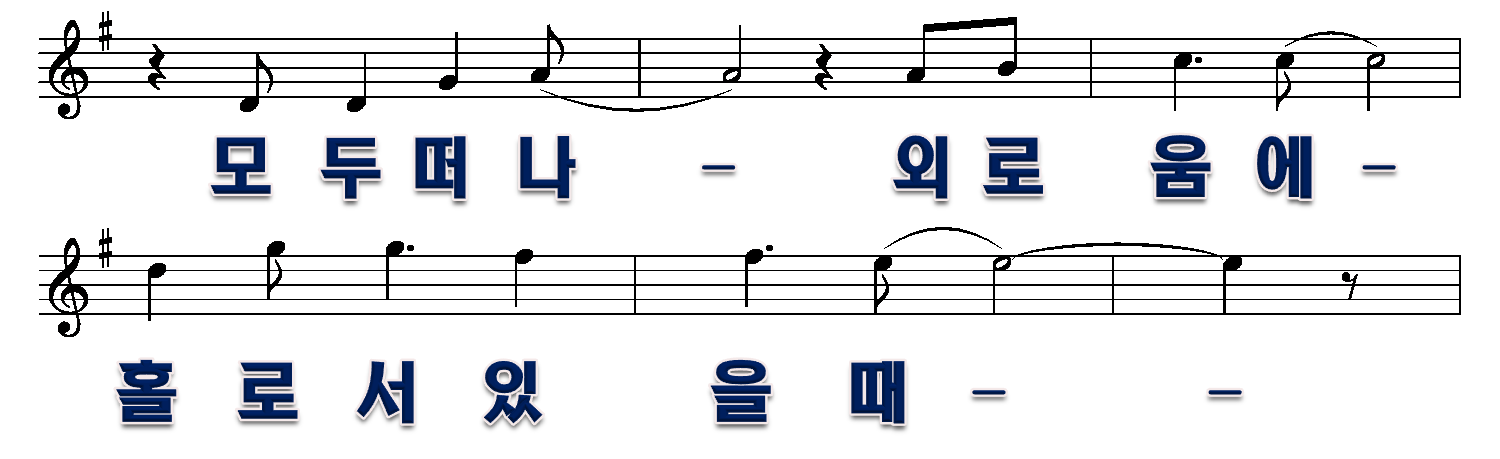 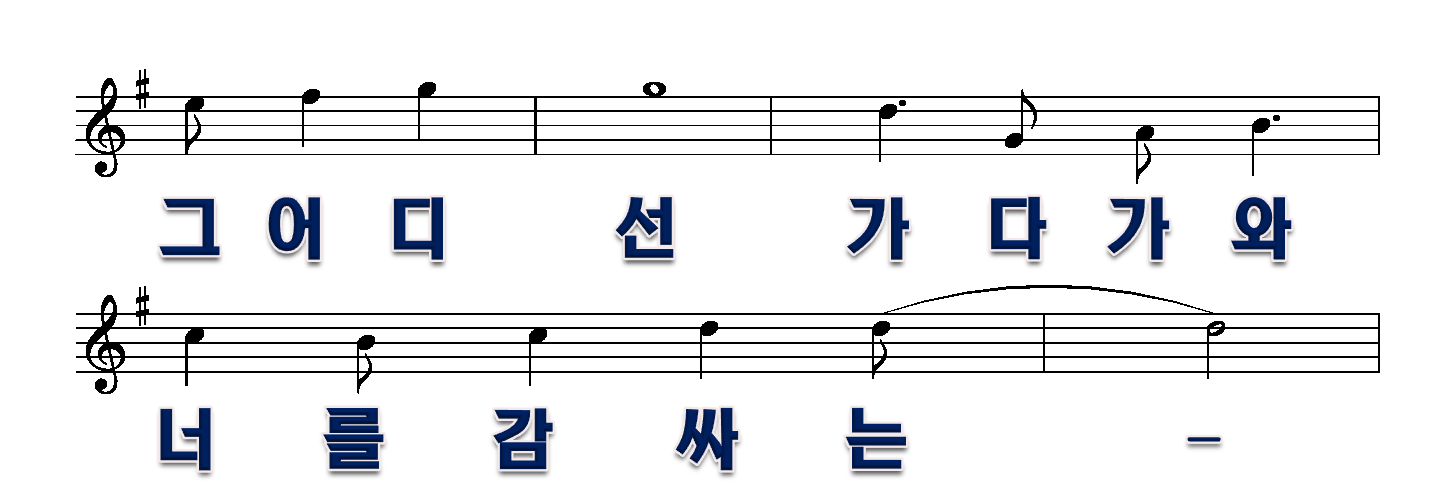 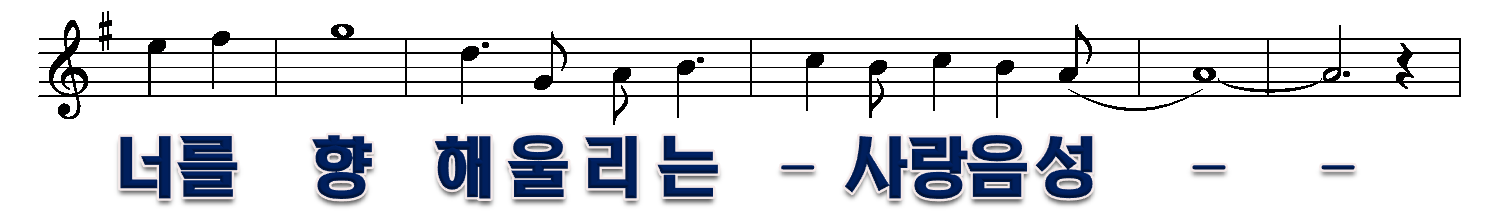 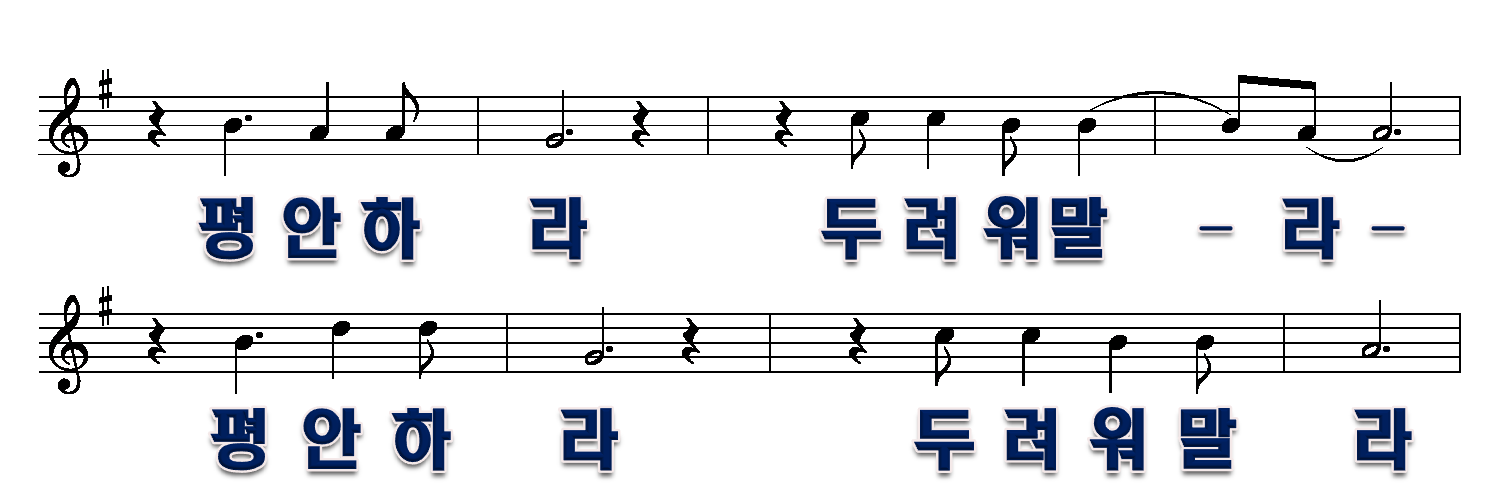 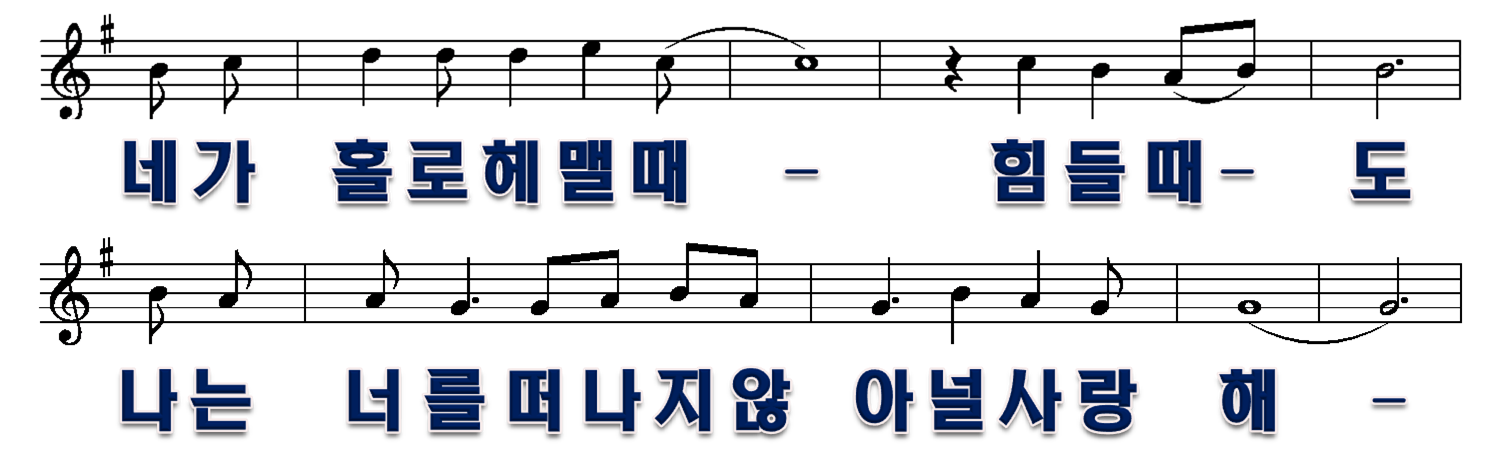 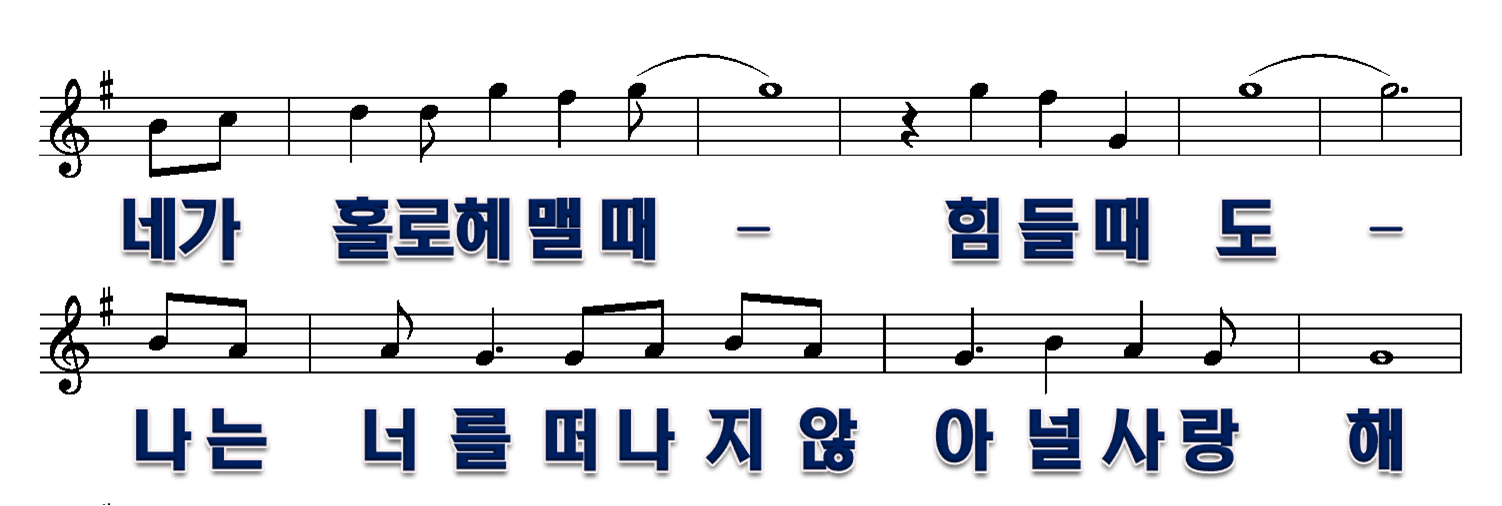 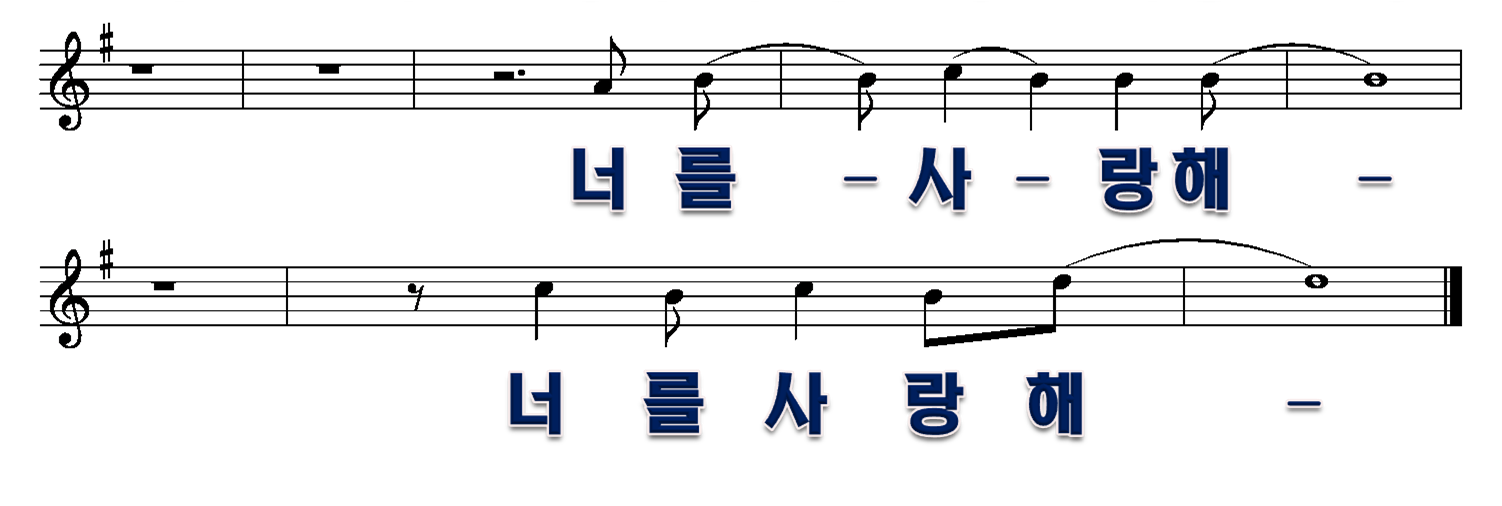